Department’s introduction to KOF 17
Department of Physics and Astronomy
Welcome to the Department of Physics and Astronomy at Uppsala University
First lecture on physics in 1486
(Aristotelian physics, but still … )

First astronomy professor: Laurentius Paulinus Gothus1593

First physics professor: Samuel Klingenstierna 1728
Nobel Laureates from Uppsala
Allvar Gullstrand – Nobel Prize in Physiology and Medicine 1911
Robert Bárány – Medicine 1914
Manne Siegbahn – Physics 1924
The Svedberg – Chemistry 1926
Nathan Söderblom – Nobel Peace Prize 1930
Arne Tiselius – Chemistry 1948
Dag Hammarskjöld – Nobel Peace Prize 1961
Kai Siegbahn – Physics 1981
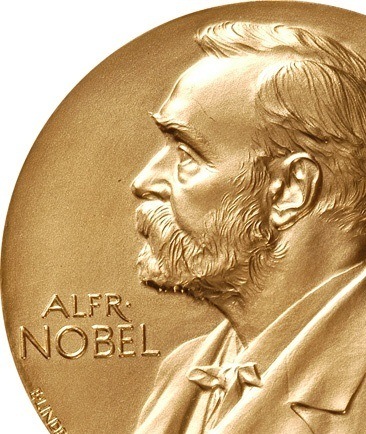 Carl von Linné
Anders Celsius
Anders Ångström
etc.
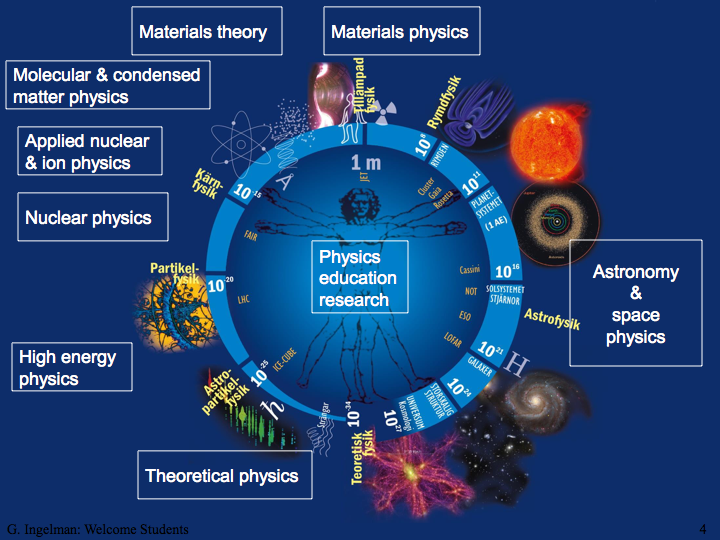 Molecular & condensed matter physics
Applied nuclear  & ion physics
Physics education research
Global energy systems
Nuclear physics
Theoretical physics
Materials physics
Materials theory
High energy  physics
Astronomy & space physics
T Johansson: Welcome Students
2
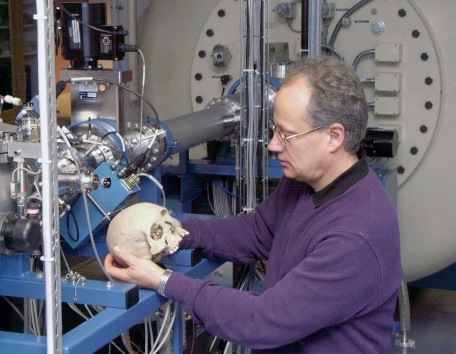 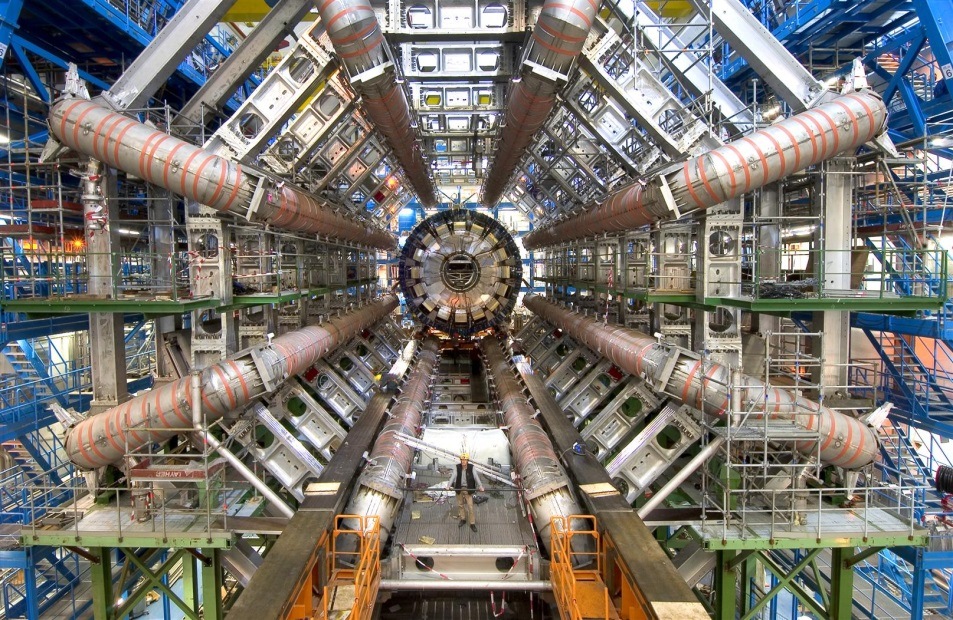 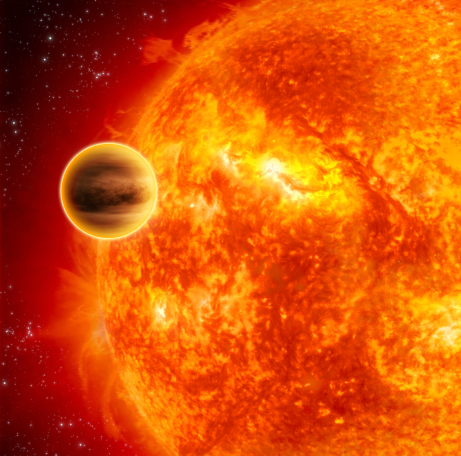 Physics and astronomy- from micro- to macrocosmos
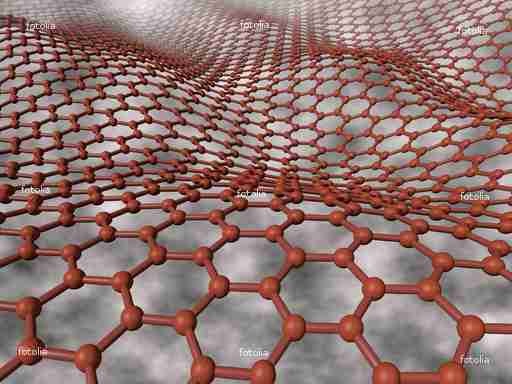 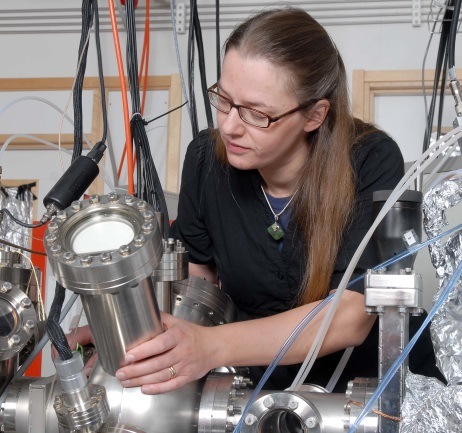 Basic and applied science
International cooperation
Our department in numbers
Total about 360 employees at the department









Total turnaround about 370 million sek (about 44 million USD)
Gender (im)balance
Percentage women
Our programs in numbers
Our programs in numbers: Personnel
Our programs in numbers: Personell
Comparison 2010 - 2016
Comparison 2010 - 2016
External grants (%)
External grant bodies (%)
Sizes of external grants
Money for infrastructure
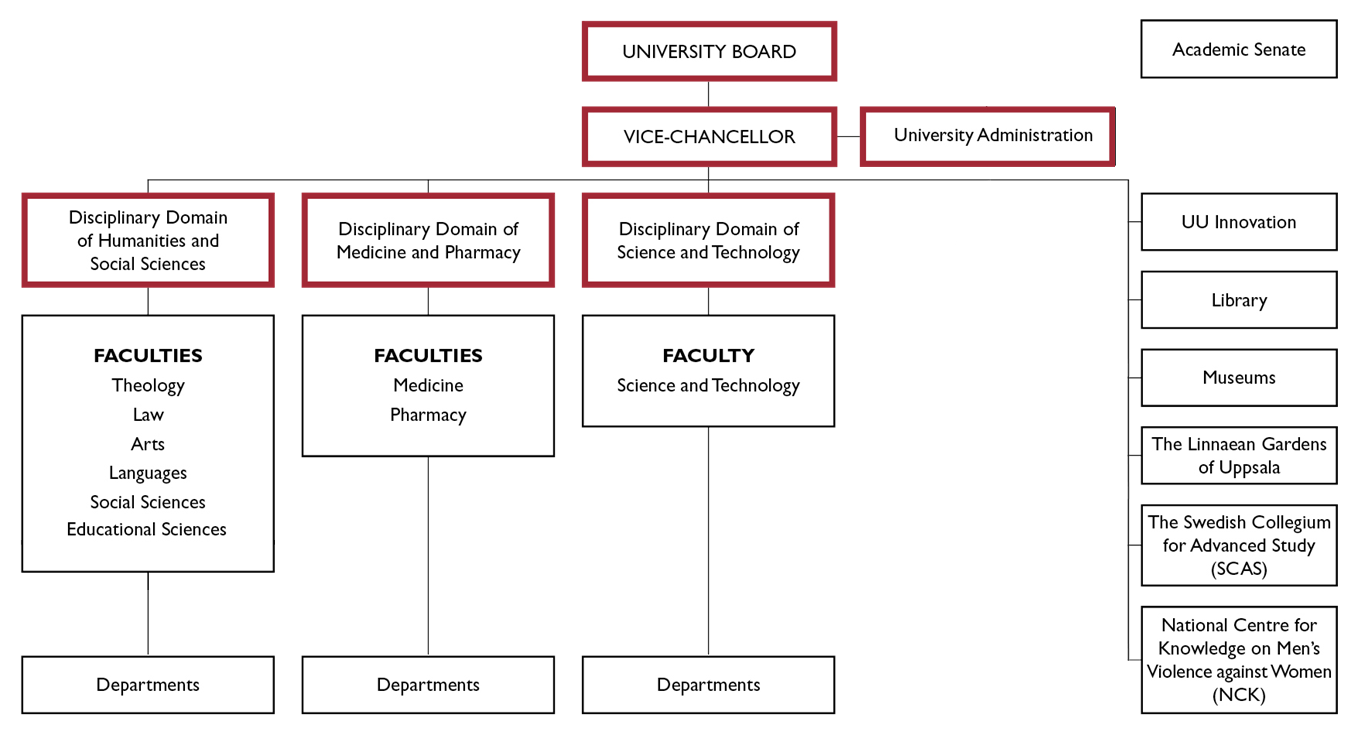 5
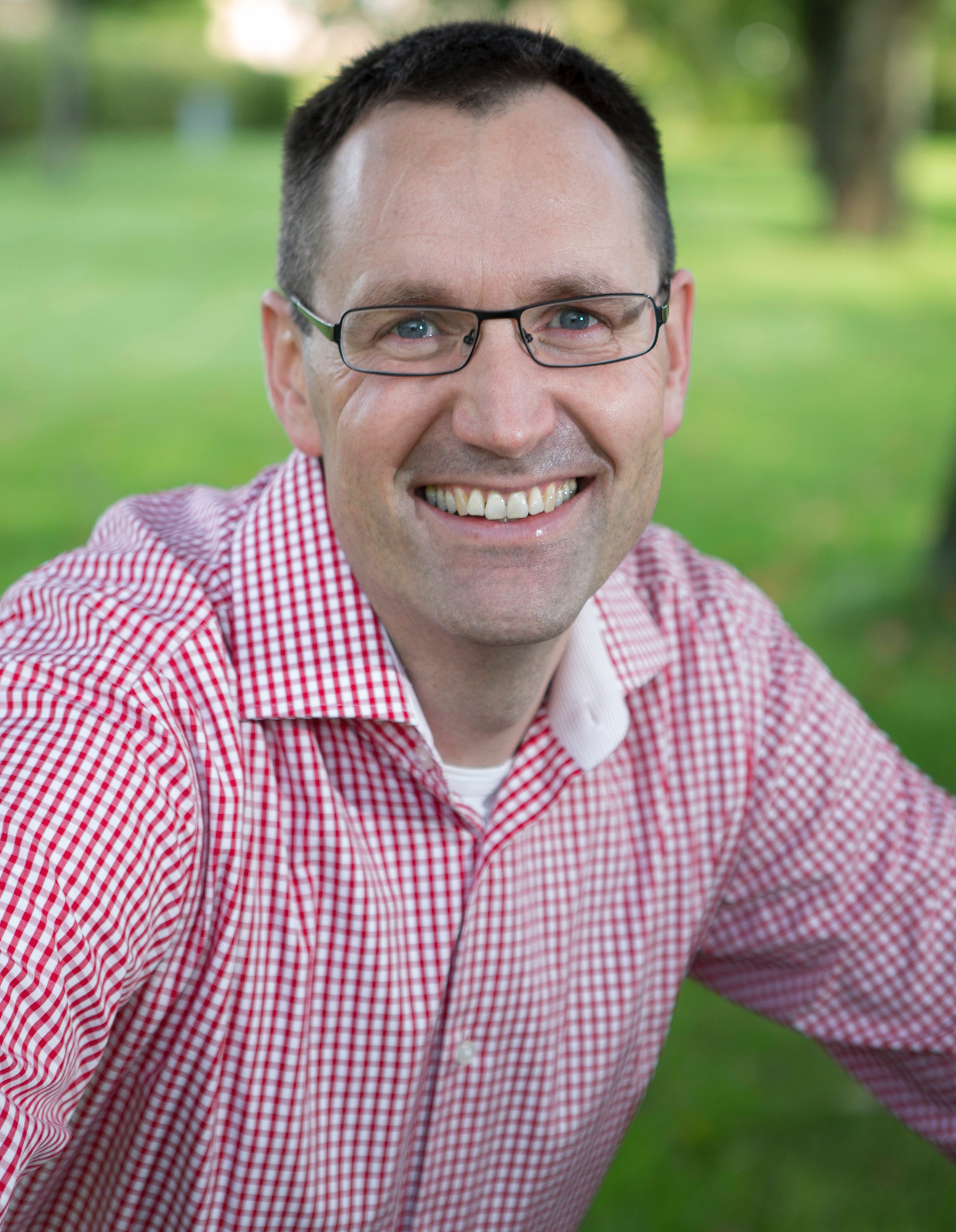 Dean
Johan Tysk
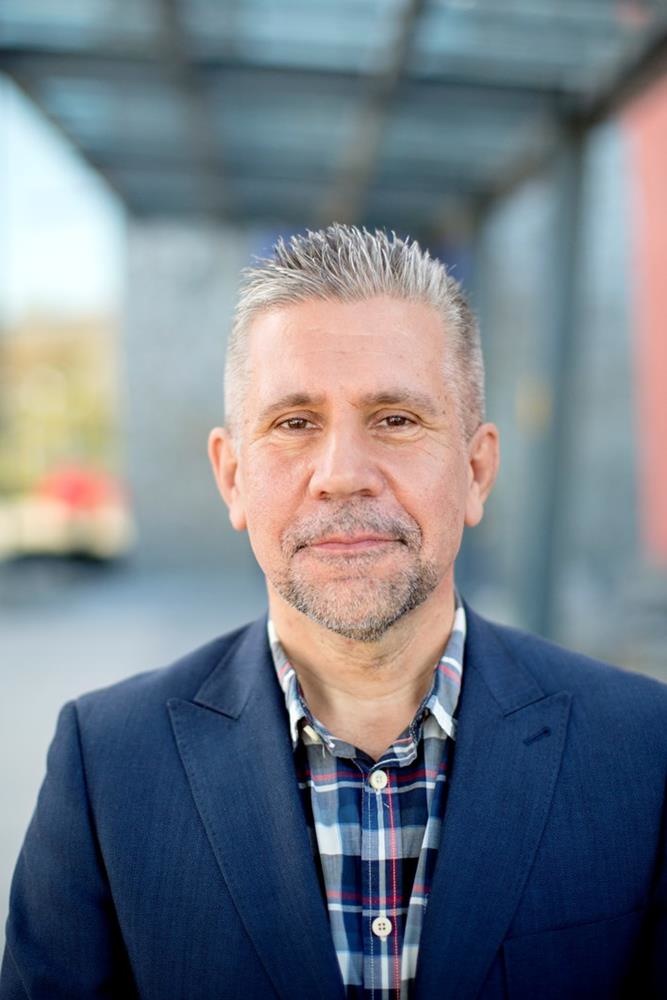 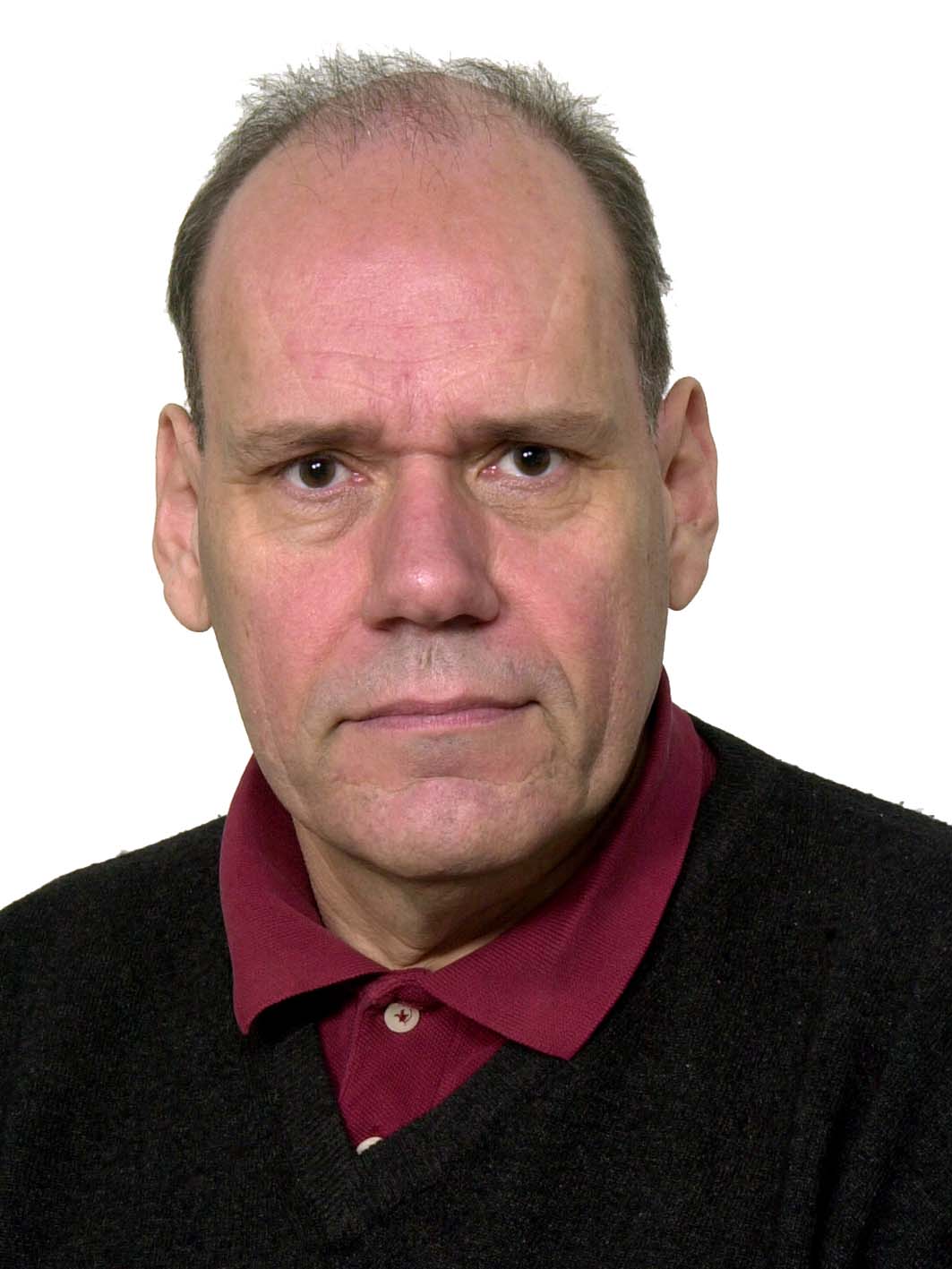 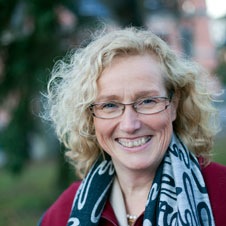 Faculty of Science and Technology
Departement of 
Physics and Astronomy
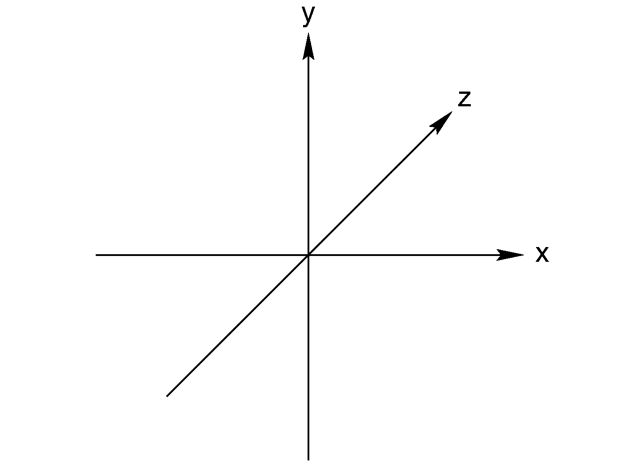 Vice-Chancellor
Eva Åkesson
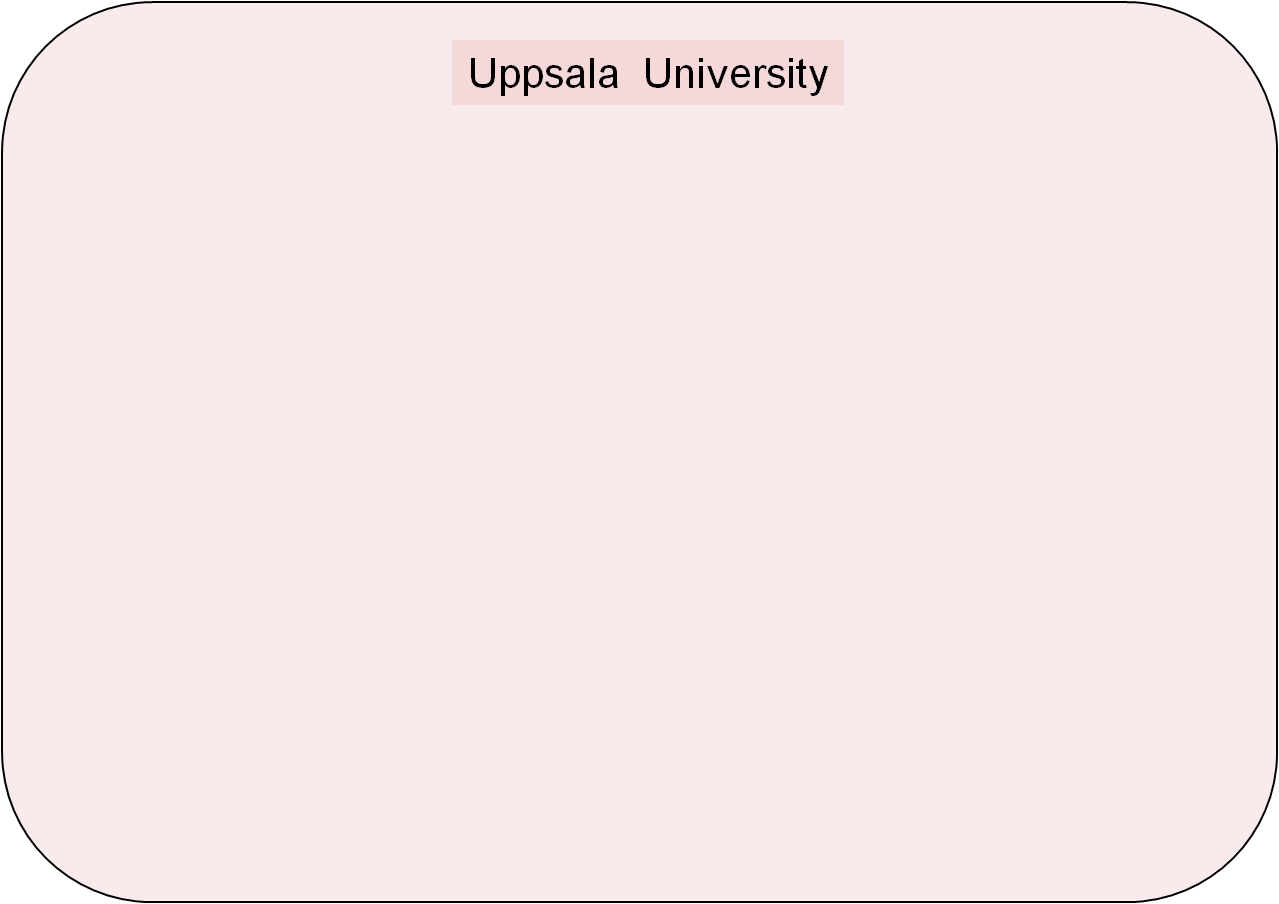 Physic Dean
Tord  Johansson
Department Head
Olof Karis
Student
Student
Physics Section
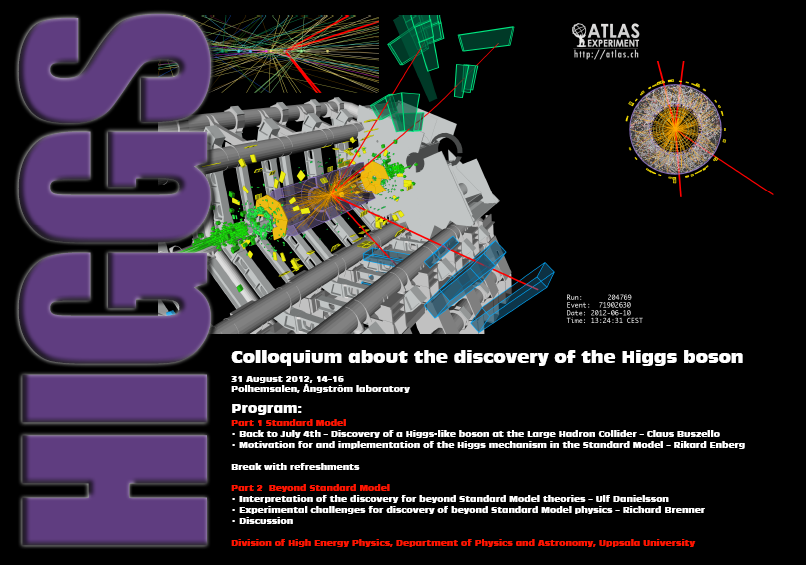 G. Ingelman: Welcome Students
3
Example: Cosmic neutrinos @ IceCube
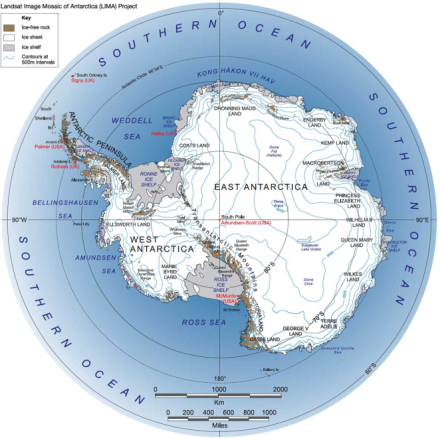 GZK-neutrinos
GRBs
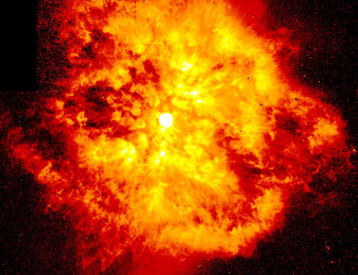 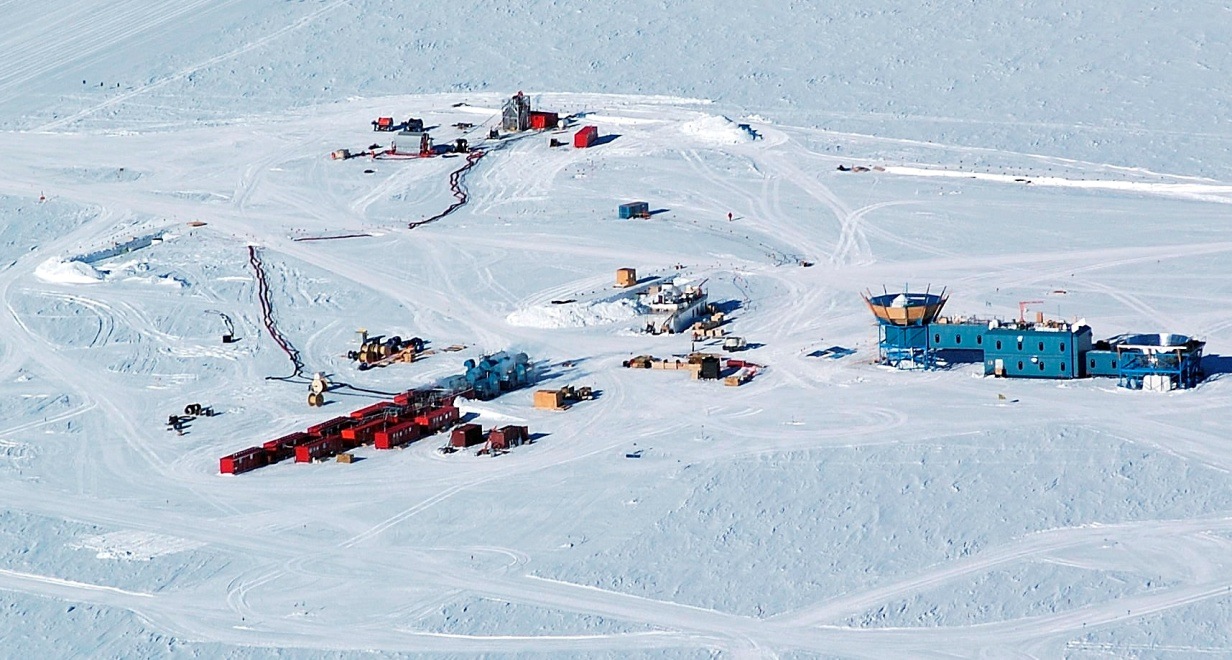 EeV
AGN
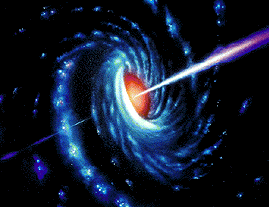 PeV
1015 eV
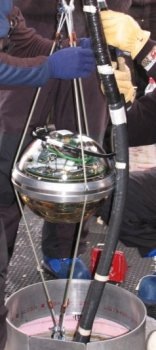 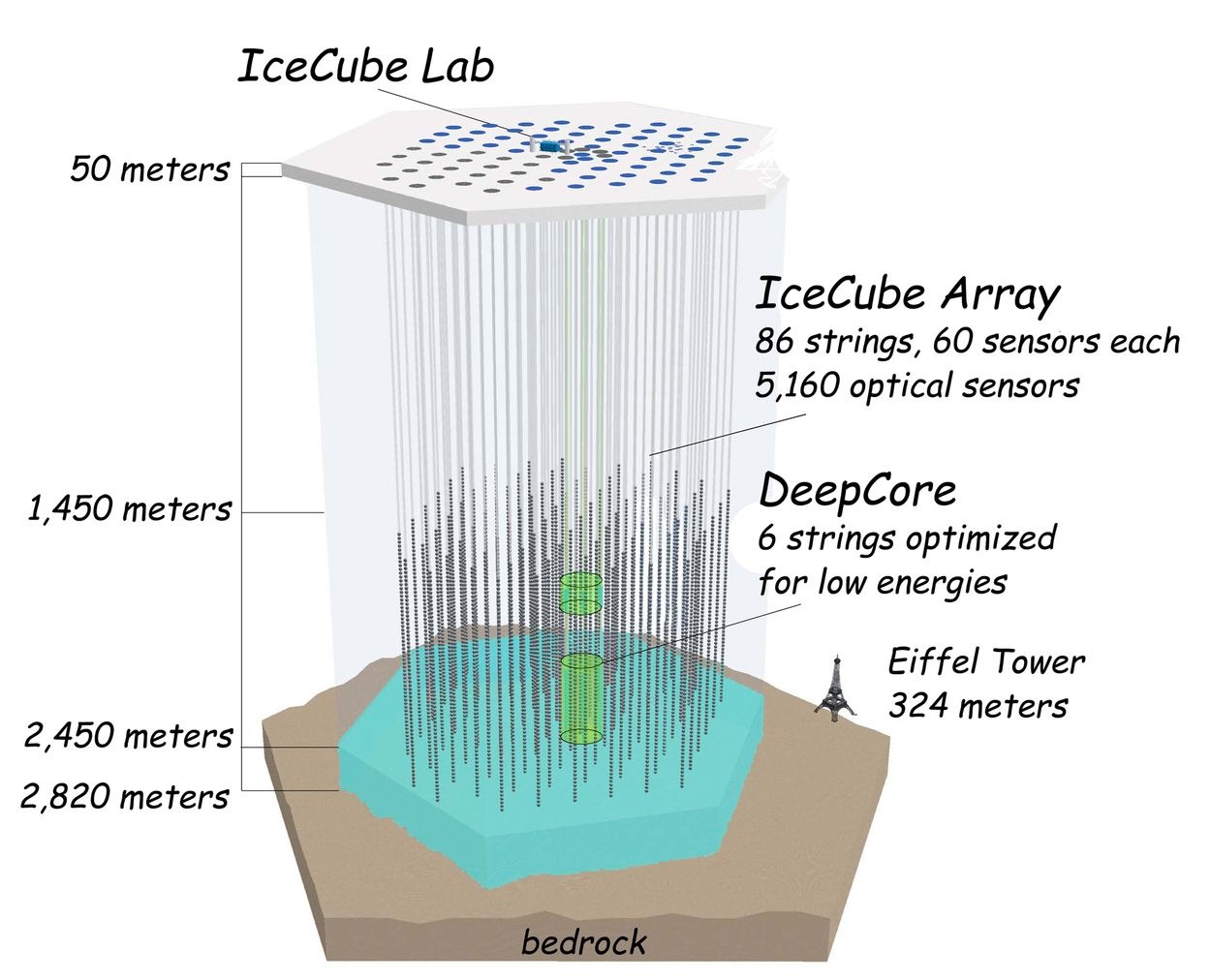 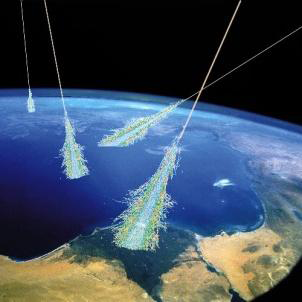 Atmospheric
TeV
GeV
109 eV
G. Ingelman: Welcome Students
4
MeV
Organisation (as viewed from the outside)
Academic Senate
UNIVERSITY BOARD
Internal Audit
Vice-Chancellor’s Management Council
VICE-CHANCELLOR
University Administration
Innovation
Library
Disciplinary Domain of Humanities and Social Sciences
Disciplinary Domain of Medicine and Pharmacy
Disciplinary Domain of Science and Technology
FACULTIES
TheologyLawArtsLanguagesSocial sciencesEducational sciences
FACULTIES
MedicinePharmacy
FACULTIES
Science and technology
Departments
Departments
Departments
Organization: Faculty-Department relations
FACULTY BOARD
SECTION DEANS
Sections
Research Programs
Organization: Department
DEPARTMENT BOARD
Strategy committee
Head of department
Directors of studies
Administrative head
Assistant head of dept
Preparatory body
DIVISIONS
Astro-nomy & Space Physics
Molecular & Cond. Matter Physics
Applied Nuclear Physics
Physics Education Research
High Energy Physics
Nuclear Physics
Materials Physics
Materials Theory
Theoretical Physics
1 resprogram
1 resprogram
1 resprogram
1 res program
3 resprograms
1 resprogram
1 resprogram
1 resprogram
1 res program
Spring and fall strategy meetings
Organization: Department
DEPARTMENT BOARD
Strategy committee
Head of department
Directors of studies
Administrative head
Assistant head of dept
Preparatory body
DIVISIONS
Astronomy & Space Physicscontaining3 research programs
3 division without research programs
8 Divisions containing one program
8 Divisions containing one program
8 Divisions containing one program
8 Divisions containing one program
8 Divisions containing one program
8 Divisions containing one program
8 Divisions containing one program
8 Divisions containing one program
Organization analysis
Workgroup proposes
Organization in units with similar research focus
e.g. Programs Materials theory, Materials physics and Molecular and condensed matter physics forms a body for coordination
Merge division head with program responsible leaving one person responsible
[Speaker Notes: Complete after the review round about department’s organization]
Communications strategy
Aim: provide a regular flow of information within the organization, both internal and external, about research, education and outreach activities
Internal (researchers, teachers and admin staff)
Channels
Weekly meetings with head of divisions
Web and information contacts at divisions
Medarbetarportalen – internal web
Newsletter

Objectives/goals
Demonstrate activities and achievements within the department
Transparency
Create a common atmosphere

Activities
Notes from weekly meetings with heads of divisions
Internal newsletter about research, education and outreach activities
Seminars
External (general public, students, funding agencies, other universities)

Channels
Website
Press releases
Direct contact with media

Objectives/goals
Communicate the department’s achievements outwards
Recruit new students
Attract new funding

Activities
Articles
Press releases
Videos
Outreach activities including popular science
Information flow (as intended)
[Speaker Notes: Networks for our future]
Organisation
Academic Senate
UNIVERSITY BOARD
Internal Audit
Vice-Chancellor’s Management Council
VICE-CHANCELLOR
University Administration
Innovation
Library
Disciplinary Domain of Humanities and Social Sciences
Disciplinary Domain of Medicine and Pharmacy
Disciplinary Domain of Science and Technology
FACULTIES
TheologyLawArtsLanguagesSocial sciencesEducational sciences
FACULTIES
MedicinePharmacy
FACULTIES
Science and technology
Swedish Collegium for Advanced Study (SCAS)
National Centre for Knowledge on Men’s Violence Against Women
Departments
Departments
Departments
We think we are good at …
Strong international brand
Several areas considered world-leading
Strong collaborative environment (theory – experiment, within Ångström, nationally and internationally)
Strong links between research and education
Strong competence related to MAX IV, ESS, LHC, ESO, SNIC, FAIR, JET, ILL, ICECUBE … 
Successful young researchers (ERC, KAW, VR)
We want to improve on …
Quality enhancing processes
Prioritizing 
Decision making
Organizational structure
Transparency of management
Gender imbalance
Communication and information flows
Department culture
We would like your advice on how to …
Improve our quality processes
Support ‘tenure track’ and clear career paths
Fund research infrastructure
Provide adequate admin support to the core activity
Improve equal opportunities
Dark clouds …
Lack of coordinated strategies for infrastructure (at all levels) might destroy some of our hallmark activities
Increasing admin load
Swedish funding is largely moving toward very specified calls
Inability to renew sufficiently fast given changing environments (in the widest sense)